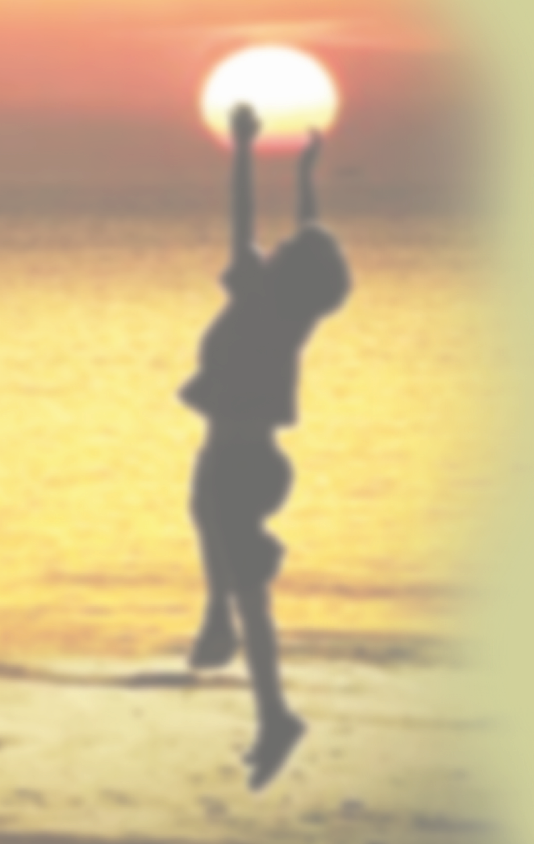 “Sognate anche voi questa Chiesa”. Per una progettualità missionaria alla luce dell’Evangelii Gaudium. Laboratori di approfondimento9° Convegno nazionale dei direttori e delle equipe dei CMD. Sacrofano di Roma 8-10 giugno 2017
www.lucianomeddi.eu
1
Introduzione
Fare laboratorio
Le innovazioni missionarie in EG
La situazionedella pastorale missionaria
6 laboratori per attuare la conversione missionaria della pastorale
www.lucianomeddi.eu
2
Il soggetto della ricerca
Fare laboratorio
Una «ipotesi» trasversale
1. Fare laboratorio
www.lucianomeddi.eu
3
Il soggetto della ricerca
È un soggetto qualificato: 
60 (70) direttori
100 collaboratori
È un soggetto con «domande»
51 iscritti al lab 1 + 53 al lab 3!
34 al lab 6
17 (lab 2) 17 (lab 4) 19 (lab 5)
www.lucianomeddi.eu
4
Fare laboratorio
Laboratorio come esperienza s/Spirituale
Laboratorio come ricerca di innovazione attraverso l’apprendimento comunitario
Laboratorio come realtà comunicativa, esperienziale e interpretativa
Laboratorio a partire da alcune ipotesi di lavoro (falsificazione)
Laboratorio come percorso: inizio, analisi, sintesi e valutazione
www.lucianomeddi.eu
5
Una ipotesi di lavoroFare laboratorio
EG ha bisogno di una lettura «missionaria» della pastorale
I CDM non possono essere solo «agenzie operative o settoriali»
Devono-possono incidere sulla «visione» della diocesi
Devono-possono avere compiti «trasversali» nella pastorale
www.lucianomeddi.eu
6
2. le innovazioni di pastorale missionaria in Evangelii Gaudium
www.lucianomeddi.eu
7
le innovazioni di pastorale missionaria in EG
Le fonti della Evangelizzazione: GS, AG, EN
Lo Spirito di Dio presente nei deserti e nelle città
Evangelizzazione come "vangelo« prima della dottrina
Il vangelo della risurrezione 
Il vangelo come trasformazione sociale
Tutti discepoli-missionari
Il vangelo ri-legge le diverse dimensioni pastorali (lettura kerigmatica)

Cf. L. Meddi, La conversione missionaria della pastorale. Contributo per la receptio di Evangelii gaudium, «Urbaniana University Journal», 68 (2015) 2, 79-126.Download disponibile in www.lucianomeddi.eu
www.lucianomeddi.eu
8
Spiegare cosa significa missionario
Mancanza di ruolo dei CMD
Assumere compiti di pastorale ordinaria
3. Analisi della situazione della pastorale missionaria
www.lucianomeddi.eu
9
La situazionedella pastorale missionaria
La non comprensione dell’aggettivo «missionario»
Causato dal non inserimento nella pastorale ordinaria delle ricchezze di teologia e pratica della missiologia e della cooperazione-animazione missionaria. 
I soggetti diocesani parlano di missione con categorie teologico-fondamentali e non missionarie.
www.lucianomeddi.eu
10
La situazionedella pastorale missionaria
La non comprensione dell’aggettivo «missionario»
Mancano soprattutto:
Della prospettiva pneumatica della missione
Del superamento dell’isolamento redentivo e del recupero dell’annuncio messianico,
Del suo stretto rapporto con la promozione integrale della persona
Della prospettiva di solidarietà e dialogo con la\le culture e religioni, vie missionarie
www.lucianomeddi.eu
11
La situazionedella pastorale missionaria
La non comprensione dell’aggettivo «missionario»
Le pastorali ordinarie rimangono nel primato del servizio alla «amministrazione» della Graziacon la sola innovazione della attenzione ai processi relazionali e comunicativi
www.lucianomeddi.eu
12
La situazionedella pastorale missionaria
Il mancato ruolo dei CMD
In secondo luogo (o di conseguenza) i CMD non sono coinvolti (interrogati, invitati, consultati, cooperati…) quando le diocesi progettano elementi di progettazione missionaria. 
In modo più evidente nei temi della evangelizzazione e primo annuncio, iniziazione cristiana, ministerialità e formazione “missionaria” dei battezzati non li vede coinvolti 
I CDM sembrano cortesemente invitati a mettersi a lato e continuare nelle tradizionali attività “specifiche” della animazione missionaria ad gentes intesa come azione “di specialisti”.
www.lucianomeddi.eu
13
La situazionedella pastorale missionaria
E’ quindi necessario che i CDM assumano compiti di pastorale ordinaria
Oltre i compiti di animazione, sensibilizzazione, volontariato internazionale…
Inserirsi nella progettazione diocesana
Assumere il compito «ordinario» della evangelizzazione e formazione missionaria

L. Meddi, Compiti e Pratiche di Nuova Evangelizzazione, in L. Meddi-C. Dotolo, Evangelizzare la vita cristiana. Teologia e Pratiche di Nuova Evangelizzazione, Cittadella, Assisi 2012, 79-150
www.lucianomeddi.eu
14
4. 6 laboratori.piste di ricerca
www.lucianomeddi.eu
15
le piste di ricerca dei laboratori
6 laboratori
1)      LA PROGETTAZIONE MISSIONARIA DIOCESANA: NUOVI COMPITI PER IL CMD
2)      “DISCEPOLI-MISSIONARI”: IL BISOGNO DI QUALIFICARE L’AGGETTIVO MISSIONARIO. PER UNA NUOVA DESCRIZIONE DELLA VOCAZIONE CRISTIANA
3)      RENDERE MISSIONARIA LA PROGETTAZIONE PASTORALE DIOCESANA E PARROCCHIALE
4)      LA COMUNITA’ RENDE PRESENTE L’AMORE DI DIO. COLLABORARE PER UNA “COMUNE TESTIMONIANZA”
5)    PROPORRE LA FEDE: IL PRIMO ANNUNCIO, FIGURA E COMPITO
6)    IL GRUPPO DI ANIMAZIONE E COOPERAZIONE MISSIONARIA: COME QUALIFICARE LA FORMAZIONE?
www.lucianomeddi.eu
16
le piste di ricerca dei laboratori
6 laboratori: la logica
1)      LA PROGETTAZIONE MISSIONARIA DIOCESANA: NUOVI COMPITI PER IL CMD
2)      “DISCEPOLI-MISSIONARI”: IL BISOGNO DI QUALIFICARE L’AGGETTIVO MISSIONARIO. PER UNA NUOVA DESCRIZIONE DELLA VOCAZIONE CRISTIANA
3)      RENDERE MISSIONARIA LA PROGETTAZIONE PASTORALE DIOCESANA E PARROCCHIALE
4)      LA COMUNITA’ RENDE PRESENTE L’AMORE DI DIO. COLLABORARE PER UNA “COMUNE TESTIMONIANZA”
5)    PROPORRE LA FEDE: IL PRIMO ANNUNCIO, FIGURA E COMPITO
6)    IL GRUPPO DI ANIMAZIONE E COOPERAZIONE MISSIONARIA: COME QUALIFICARE LA FORMAZIONE?
Il CDM in relazione agli altri soggetti
Il compito\ contenuto da svolgere
Incidere nella progettazione
La organizzazione della testimonianza 
Un compito da assumere?
La riqualificazione del CDM
www.lucianomeddi.eu
17
le piste di ricerca dei laboratori
6 laboratori
1) LA PROGETTAZIONE MISSIONARIA DIOCESANA: NUOVI COMPITI PER IL CMD
→ l’interesse di questo laboratorio è posto nella risposta da dare alla domanda di ricollocazione dei CMD:  come «alfabetizzare» il concetto di missione; come aiutare a comprendere le trasformazioni pastorali «missionarie»; come ricollocarsi dentro le Curie con compiti precisi
www.lucianomeddi.eu
18
le piste di ricerca dei laboratori
6 laboratori
2)  “DISCEPOLI-MISSIONARI”: IL BISOGNO DI QUALIFICARE L’AGGETTIVO MISSIONARIO. PER UNA NUOVA DESCRIZIONE DELLA VOCAZIONE CRISTIANA
→ l’interesse di questo laboratorio è posto nella descrizione biblica-teologica e pastorale della intuizione di papa Francesco, cuore della EG, in modo che si abbia a livello diocesano una mappa dei contenuti della espressione stessa ed evitare il pressappochismo delle espressioni nella predicazione, catechesi, spiritualità, testimonianza della carità.
www.lucianomeddi.eu
19
le piste di ricerca dei laboratori
6 laboratori
3) RENDERE MISSIONARIA LA PROGETTAZIONE PASTORALE DIOCESANA E PARROCCHIALE
→ l’interesse di questo laboratorio è posto nella qualificazione missionaria di ogni azione pastorale nella sua prospettiva globale. Quali indicatori mostrano che una pastorale è missionaria?
www.lucianomeddi.eu
20
le piste di ricerca dei laboratori
6 laboratori
4) LA COMUNITA’ RENDE PRESENTE L’AMORE DI DIO. COLLABORARE PER UNA “COMUNE TESTIMONIANZA”
→ l’interesse di questo laboratorio è posto sulla declinazione ecclesiologica-ministeriale della comune responsabilità missionaria. Nella linea di Ef 4.11-13, l’espressione “testimonianza” ci permette di non cadere in una prospettiva elitaria o troppo attivista. Chi può far cosa nella comunità? Di quali nuovi ministeri abbiamo bisogno?
www.lucianomeddi.eu
21
le piste di ricerca dei laboratori
6 laboratori
5) PROPORRE LA FEDE: IL PRIMO ANNUNCIO, FIGURA E COMPITO
→ l’interesse di questo laboratorio è posto nella ridefinizione degli obiettivi e contenuti del primo annuncio (=PA) in un contesto di deriva neo-dottrinale e proselitista della attuale “conversione pastorale” della predicazione e catechesi.
www.lucianomeddi.eu
22
le piste di ricerca dei laboratori
6 laboratori
6) IL GRUPPO DI ANIMAZIONE E COOPERAZIONE MISSIONARIA: COME QUALIFICARE LA FORMAZIONE?
→ l’interesse di questo laboratorio è posto nella ulteriore qualificazione delle finalità e processi formativi all’interno delle diverse realtà di servizio missionario laicale e/o ad tempus. È un laboratorio che deve cercare ma anche narrare soluzioni già in atto; forse anche di priorizzare elementi ormai comuni.
www.lucianomeddi.eu
23
le piste di ricerca dei laboratori
6 laboratori
1)      LA PROGETTAZIONE MISSIONARIA DIOCESANA: NUOVI COMPITI PER IL CMD
2)      “DISCEPOLI-MISSIONARI”: IL BISOGNO DI QUALIFICARE L’AGGETTIVO MISSIONARIO. PER UNA NUOVA DESCRIZIONE DELLA VOCAZIONE CRISTIANA
3)      RENDERE MISSIONARIA LA PROGETTAZIONE PASTORALE DIOCESANA E PARROCCHIALE
4)      LA COMUNITA’ RENDE PRESENTE L’AMORE DI DIO. COLLABORARE PER UNA “COMUNE TESTIMONIANZA”
5)    PROPORRE LA FEDE: IL PRIMO ANNUNCIO, FIGURA E COMPITO
6)    IL GRUPPO DI ANIMAZIONE E COOPERAZIONE MISSIONARIA: COME QUALIFICARE LA FORMAZIONE?
www.lucianomeddi.eu
24